2018 GAC Leadership Elections
Rob Hoggarth
Julia Charvolen
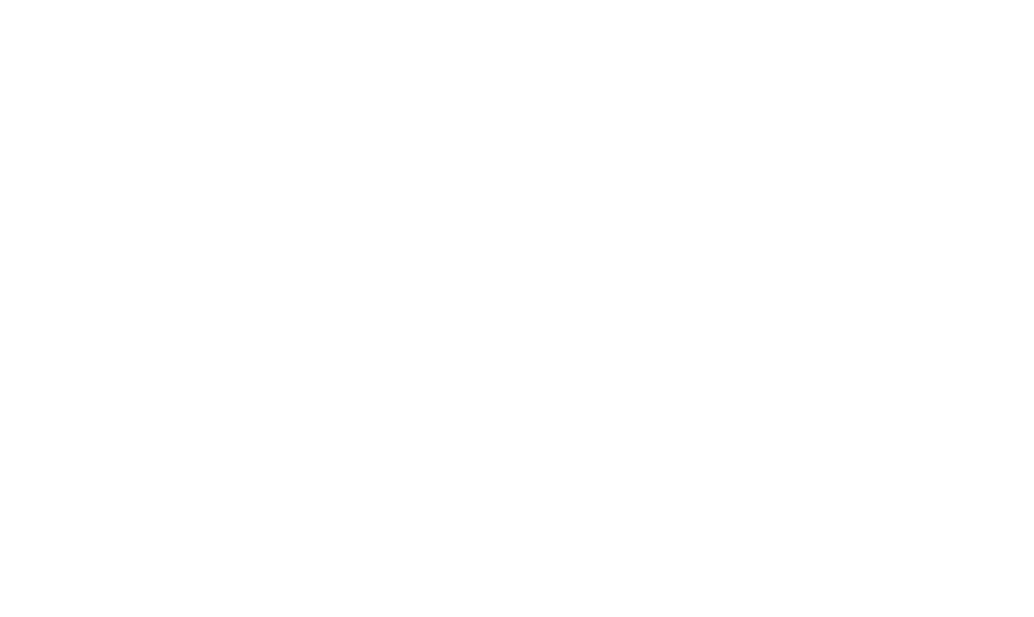 Introduction
	 GAC leadership elections process begins here at ICANN62 and concludes at ICANN 63 in Barcelona
	 Open seats: 1 GAC Chair, 5 GAC Vice Chairs
	 Nomination period from ICANN62 until 13 September
Current Chair and three of current Vice Chairs are eligible for re-election
Nominations as well as self-nominations are possible
More than one nomination for Chair or more than five nominations for Vice Chairs lead to need for balloting
If balloting is needed - online tool utilized
|	49
Nominations
Nominations should be made by email to 
	gac-staff@icann.org with a copy to the GAC list
Staff will send an email confirmation to the nominator that nomination has been recorded
If third party nomination, staff will also verify that the nominee is willing to stand for election
GAC Web site election page will track all nominations
When the nomination period has closed, staff will inform the GAC by email about the list of nominees for the open positions – and clarify whether balloting is necessary.
|	50
Balloting
If balloting needed - online “Tally” system will be used
Used by GAC for the 2017 election and GNSO for more than 6 years for elections and voting on documents
Tally system is based on the electorate being identified by email addresses
Default assumption that the first named representative (and email address) on the website entry for the GAC Member will be the voting delegate
Important that all GAC Members check their entries and notify gac-staff@icann.org if another listed individual  and/or another email address should be used.
Staff will confirm receipt of such notifications by email.
Timelines and Important Dates
Nomination period  ICANN62 (27 June) ending 13 September

Balloting period – if necessary 14 September – 23 October

New Term begins – 15 March 2019 (after ICANN64)